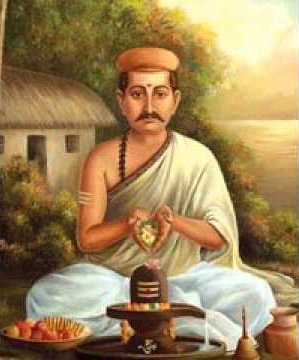 fo|kifr  % HkfDrdkyhu dfo
1/10/2020
fo|kifr
J`axkfjd ,oa HkDr dfo
HkfDr & f’ko] ‘'kfDr] fo”".kq vkSj xaxk
jpuk,W & dhfrZyrk] dhfrZirkdk ,oa inkoyh
HkfDrdky ds vkfn dfo 
mikf/k % eSfFky&dksfdy ,oa  vfHkuo t;nso
yksd thou ds yksdfiz; dfo] tu&tu ds daBkgkj
fo|kifr ds in
in & t;&t; HkSjoh vlqj Hk;kouh
vuq[ku ek/ko&ek/ko lqefjrs] ek/ko Hksy e/kkbZ
ykspu /kk, Qsnk;y] gfj ufga vk;y jsA
Ekk/ko tfu tkg fons’k
lwjnkl vkSj rqylhnkl dk rqyukRed v/;;u
rqylhnkl
jkeHkDr dfo
jkekuUn
jkeHkfDr’kk[kk
jkepfjr ekul
HkfDr] ‘'khy vkSj lkSan;Z
nSU;HkfDr
lwjnkl
d`".k HkDr dfo
cYyHkkpk;Z
v"VNki ds dfo
Lwjlkxj
HkfDr] J`axkj vkSj okRlY;
l[;HkfDr
rqylhnkl
dchjnkl &
fuxqZ.k lar dfo dchj dk dkO;&fo"k;
lwjnkl ds okRlY; o.kZu dh fo’ks"krkJ`axkj&o.kZu vkSj HkfDr&Hkkouk
in %
 t’kksnk gfj ikyus >qykos
?kqVju pyr js.kq ru eafMr
eS;k eksjh eSa ukfga ek[ku [kk;ks
eS;k eksjh nkm cgqr f[ktk;ks
Jhen Hkkxor xhrk % cky&yhykfojg&o.kZu vkSj HkfDr&Hkkouk
fulh fnu cjlr u;u gekjs
m/kks eu ekus dh ckr
vfoxr xfr dNq dgr u vkos
pj.k dey canksa gfjjkbZ
lwjnkl dh HkfDr&Hkkouk
v"VNki % lwjnkl] ukHkknkl] 
           dqaHkunkl] uUnnkl]
iqf"VekxZ 
l[; HkfDr
fgUnh leh{kdksa ds lwjnkl laca/kh fopkj